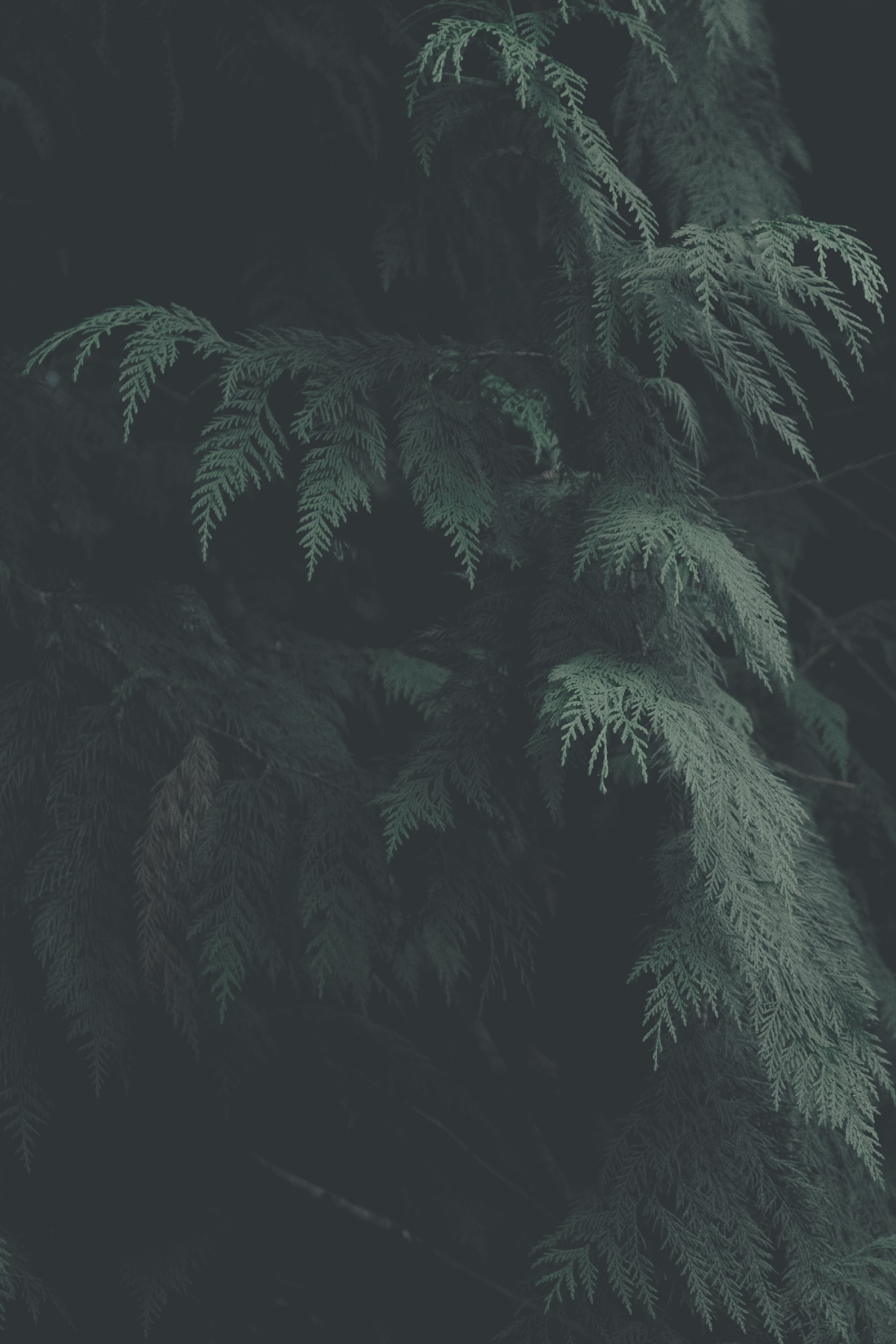 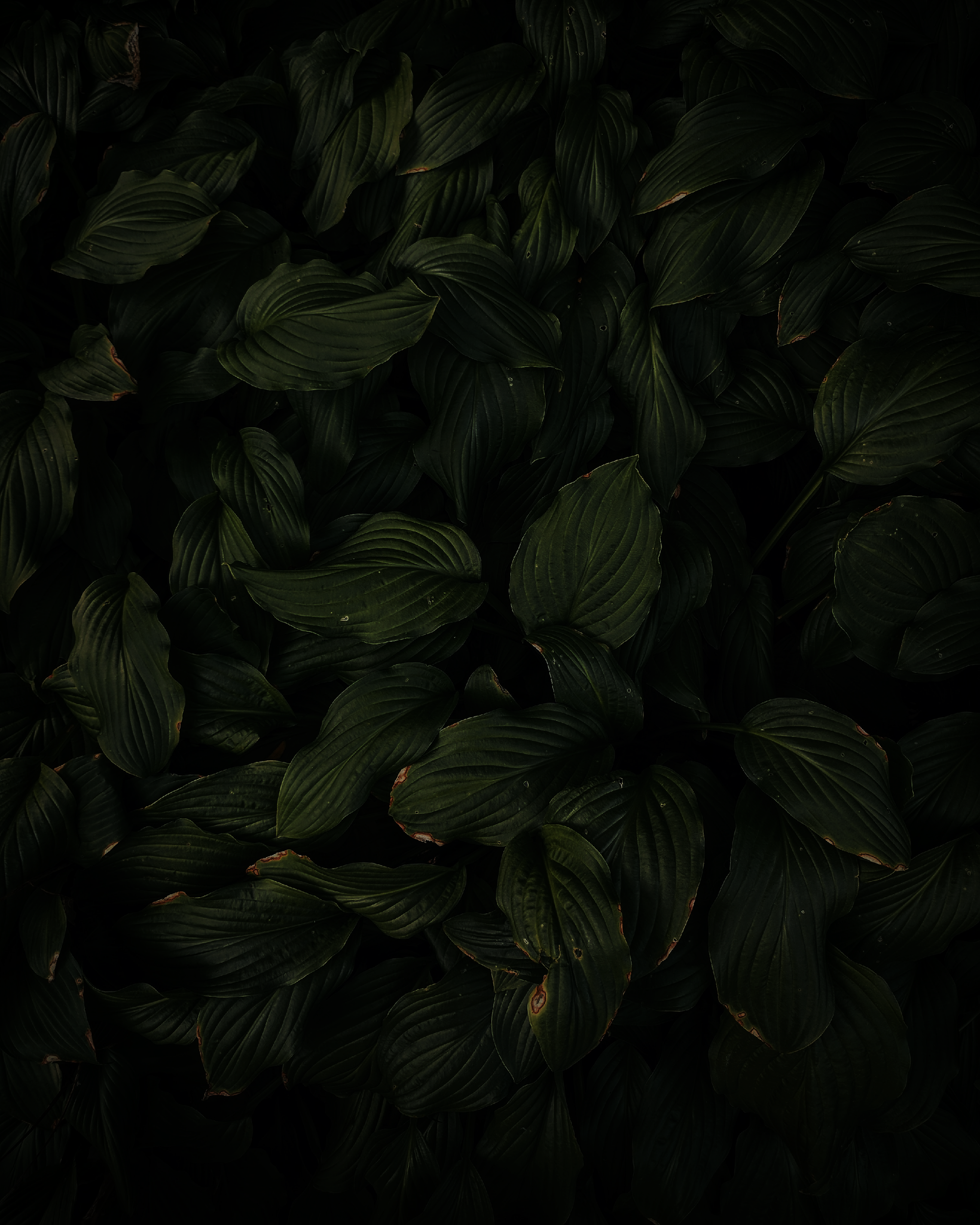 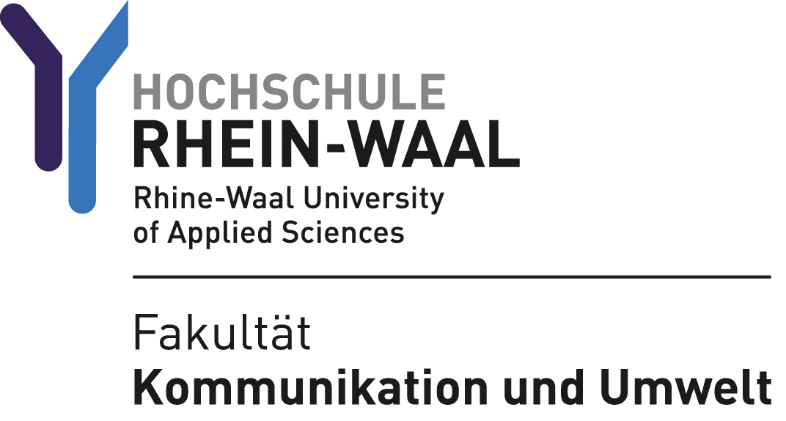 Interdisziplinäres Projekt 
WS 2021/22
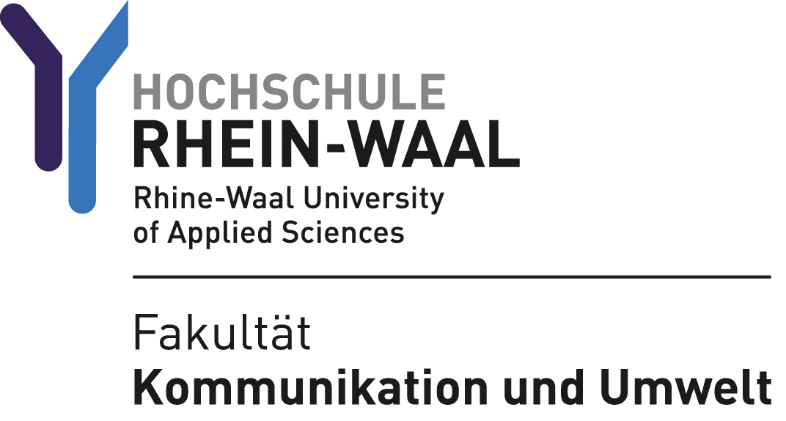 Vertical Farming Applications
KaLi’s Hanging Garden
Problem Statement
Vertical farming is considered a potential solution to meet the ongoing problem of food requirements growing at a much faster rate than food being produced. One of the main advantages of vertical farming is its ability to produce more yield per acre than traditional farming. Additionally, It saves on transportation costs and emissions as it is possible for vertical farms to be set up in urban areas closer to consumers. Furthermore, vertical farming is a water-efficient solution as it can use up to 95% less water than traditional farming. Since the plants are grown in controlled environments that prevent the entry of pests, Vertical farms cut down on the use of harmful pesticides. 
However, vertical farming is not a perfect solution and has a few challenges. Some of these include higher setup costs and energy consumption due to their use of complex structures and several devices. These are some of the issues we tried to solve with our solution while ensuring that it still produced a sufficient yield (Mehlhouse, 2021) (Eden Green Technology, 2021).
Every business model engages in a trade-off of these parameters to best match a) the species of plants they would like to grow and b) the volume and proportions of the space they access to grow. How these trade-offs play out in business models is a topic of interest, and that helps paint the image of what our project is all about.
Implementation
literature research was done to answer critical questions related to vertical farming. Workshops were organized to define priorities, requirements and design criteria. Using design thinking, two alternative solutions were developed. A series of methods were employed in the form of workshops to compare the two solutions in terms of yield, cost, implementation possibilities, and overall efficiency. Pros and cons of each design and possible points of improvement were defined. Aluminum profiles were chosen for the structure to meet the scalability and modularity requirements. An Arduino microcontroller board was used to automate the system. Depending on the measurements of each of the pH sensor, electrical conductivity (EC) sensor and the water temperature sensor,  adjustment solutions are pumped accordingly to the system. 














Evaluation/Discussion
Our vertical farm system was the result of culminating a multitude of research and active internal discussions among our team members, which saw ideas clash against each other as well as merge. A positive outcome of the internal discussions and testing was that the prototype saw an improvement in modularity after absorbing concepts from the alternative designs, which affirmed our research findings in this aspect. Currently, our prototype yields 4.32 plants/m3, saving around 80% water compared to conventional farming methods. As farmers in NRW prefer using sunlight, our VF system can harness it, thereby saving energy. The use of LEDs also ensures a stable yield all year round irrespective of the weather.

Outlook
With the growing population and the demand for food worldwide, vertical farming provides an excellent solution. The solution creates a strong case with traditional farming in terms of energy usage, water consumption, and efficiency with additional benefits of faster production and a possibility to cut down on logistic costs. Alongside previous successful operations and ongoing endeavors, vertical farming technology is ripe for ambitious undertakings. The system's potential that we developed throughout this project can be determined over a testing period of 6 months. Moreover, the project is entirely open-source to be re-interpreted by anyone at any time.

References

Andy Corbley, 2021, “Uk’s Largest Vertical Farm That Uses Only Sunlight Begins First Harvest”, Good News Network. Accessed on 15th Dec 2021: 
https://www.goodnewsnetwork.org/shockingly-freshs-vertical-farm-uses-much-less-energy-thanks-to-natural-light/
Eden Green Technology. 2021. The Environmental Impact of Traditional and Vertical Farming - 2021 Report. Accessed on 15th Dec 2021: https://www.edengreen.com/blog-collection/environmental-impact-of-traditional-and-vertical-farming-2021-report
Lorraine Chow, 2015, “World's First Hydraulic-Driven Vertical Farm Produces 1 Ton of Vegetables Every Other Day”, EcoWatch. Accessed on 15th Dec 2021:
https://www.ecowatch.com/worlds-first-hydraulic-driven-vertical-farm-produces-1-ton-of-vegetabl-1882095600.html#toggle-gdpr
Mehlhouse, A., 2021. Vertical Farming vs. Traditional Farming: The Most Sustainable Farming Methods. Learn Vertical Farming. Accessed on 15th Dec 2021:
https://www.learnverticalfarming.com/vertical-farming-vs-traditional-farming/
Related Work
Many crops and food companies around the globe moved to spread vertical farms instead of conventional ones to save space, energy and even bring more profits. When it comes to business models, vertical farms exist in various ways with idiosyncratic combinations of the following prime parameters:
Yield
Energy-use 
Maintainability 
Water efficiency
Scaffolding and structure stability
Structure modularity and scalability 
Complexity in managing
Controlling and degree of automation
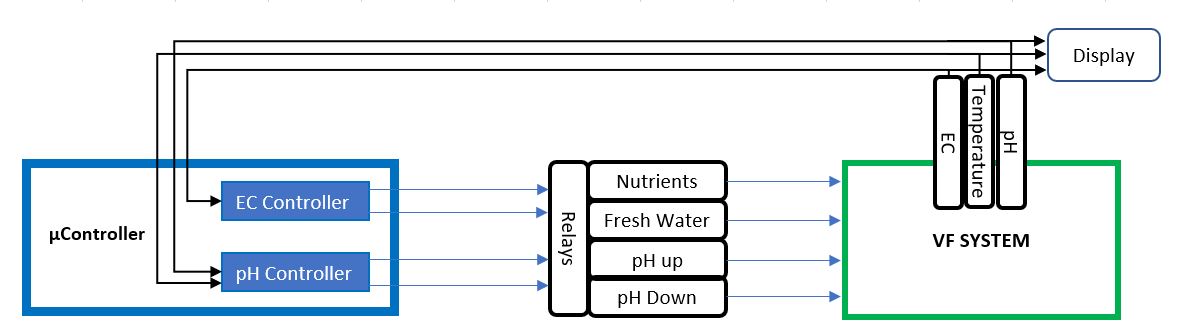 Figure 3: Control System
UK’s Shockingly Fresh’s greenhouse Offenham project was established in 2021 to produce more than 2 million heads of lettuce per year. The purpose of the constellation is to minimize the energy consumption of LED light systems and to make use of sunlight as much as possible. The English company claims they could use only natural light for photosynthesis and heat while producing four times the yield compared with regular farms while consuming much less energy than other vertical farms (Corbley, 2021).
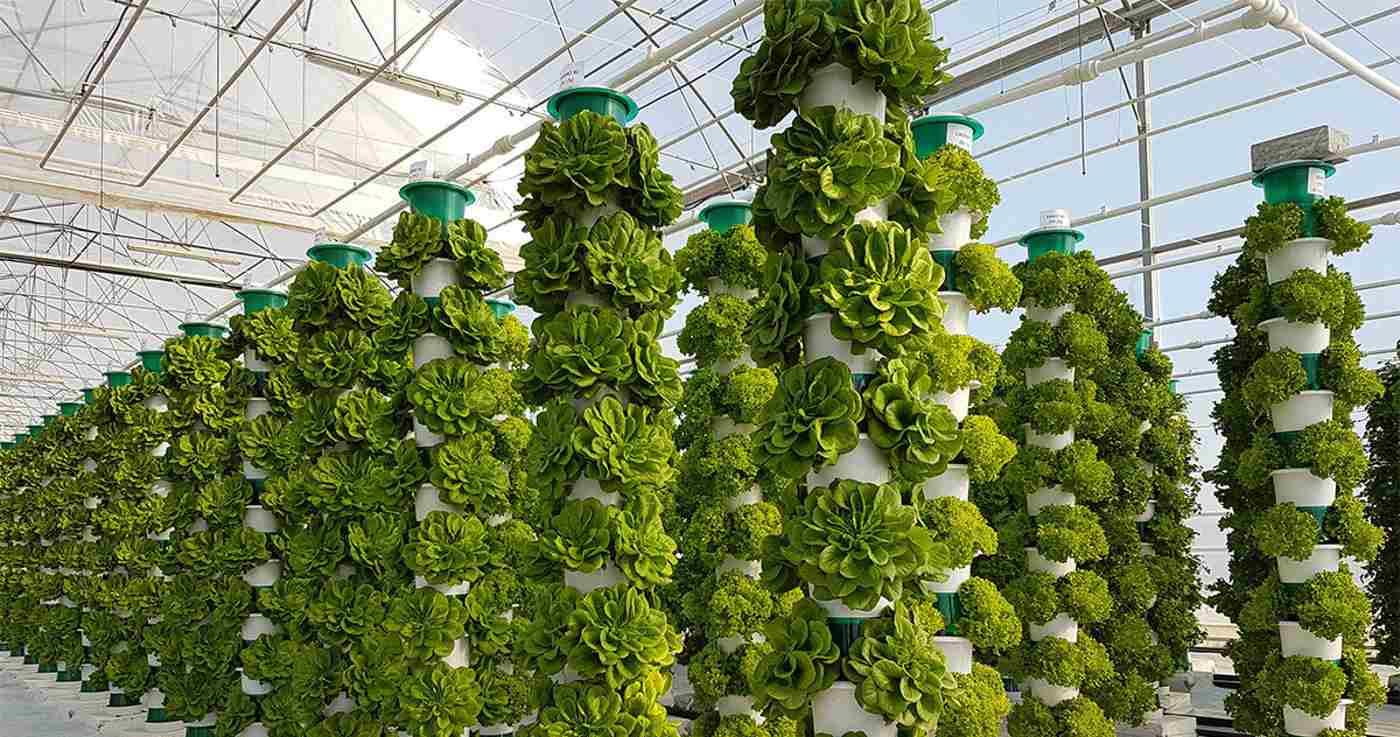 Figure 1: Shockingly Fresh’s greenhouse, England (Corbley,2021).
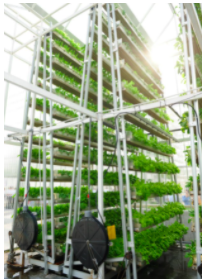 Another relevant project is Singapore's Skygreen farm, which introduced a four-story rotating greenhouse to the market, providing more than 1 ton of leafy greens every other day. Its concept is based on an aluminum A-frame tower with a circulating water system. Pumps are used to lift the water from the underground reservoir to the highest point of the structure. Gravity then takes over flowing the water through the system. Using this approach saves around 90% of water consumption in comparison to traditional farming (Chow, 2015).
Figure 2: A-Go-Gro Hydroponic Set-up, Singapore (Chow,2015).
Likewise, our project uses the same principle to pump and recycle water, and the closed-loop system enables us to save water. Furthermore, our farm uses both artificial and sunlight for plant growth, which minimizes costs and optimizes yield production. Which is estimated to be around 52,436 spinach plants per acre. Both projects above have a location limitation because they depend primarily on sunlight, which is not possible in NRW. Our project is a pioneer in building a combination structure of the conventional A-frame and the box unit vertical farms to get the advantages of both and reduce their downsides. Good hydroponic systems address the aforementioned parameters; great hydroponic systems master them.
Md.S. Haque 27930, M. Suresh 27616, R. Basri, 27932 A.Batson 28067, D.Larose 27571, K.Gauri 27628, L.Skaf 27826, R.Jeewon 26941, Y.Wang 27634, Ö.Ö.Üngüder 27523, M.Abdullah 27830, J.Chen 27775
Hochschule Rhein-Waal | Fakultät Kommunikation und Umwelt | Friedrich-Heinrich-Allee 25, 47475 Kamp-Lintfort | Tel.: 02842 90825-0 | info@hochschule-rhein-waal.de